STRUKTUR MEMBRAN SEL
dr. MEUTIA MAULINA, M.Si
BAGIAN HISTOLOGI
PROGRAM STUDI PENDIDIKAN DOKTER
UNIVERSITAS MALIKUSSALEH
Definisi Membran Sel
Membungkus sel dan membatasi sel dari lingkungan memelihara perbedaan esential antara sitoplasma & lingkungan ekstraseluler
 Membungkus organel-organel sel memelihara perbedaan karakteristiknya dengan sitoplasma.
Fungsi Membran Sel
Membatasi & mengisolasi sel/organel
Mengontrol lalu lintas zat keluar dan masuk sel
Menerima sinyal ekstraseluler & meneruskannya ke dlm sel atau mengirimkan sinyal
Katalis enzimatik dr reaksi2 yg terjadi pd permukaan yg dibatasi oleh lemak dan air
Media komunikasi sel dengan lingkungan
Memperkokoh sitoskeleton utk mendapatkan bentuk sel/organel & utk memungkinkan proses pergerakan
Struktur Membran Sel
Lapisan rangkap molekul lemak  lipid bilayer
Protein  tertanam & di permukaan
Beberapa mengandung KH
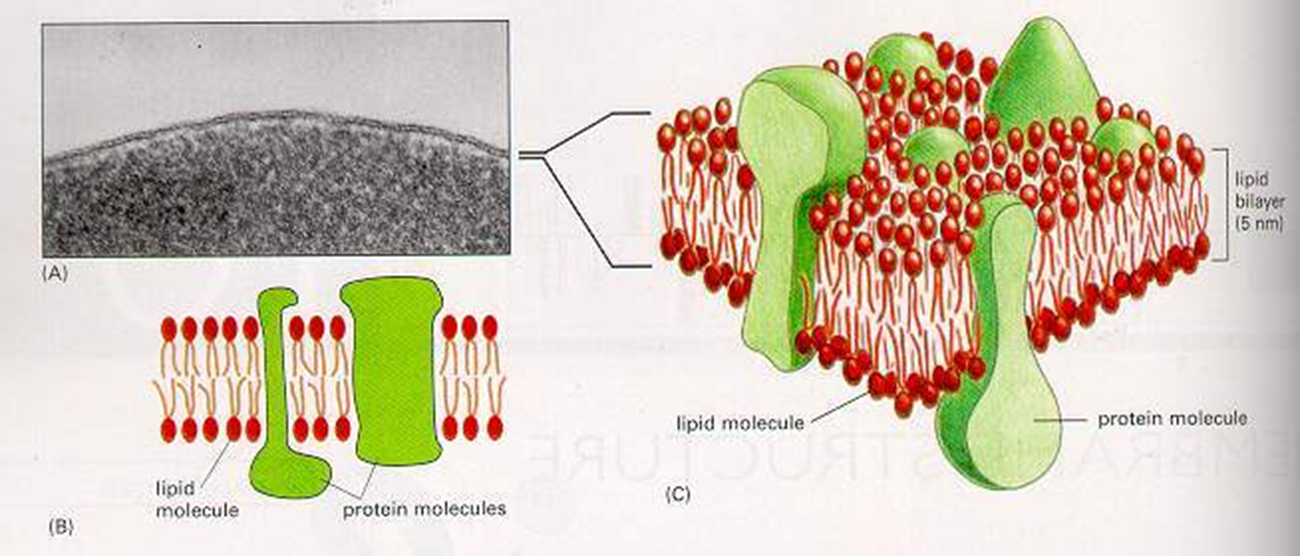 Lemak Membran
Bersifat ampifatik  hidrofobik & hidrofilik
Terdiri dari:
Fosfolipid  terutama fosfogliserida
Glikolipid  lipid yang mengikat KH
Sterol  kolesterol
Asam lemak
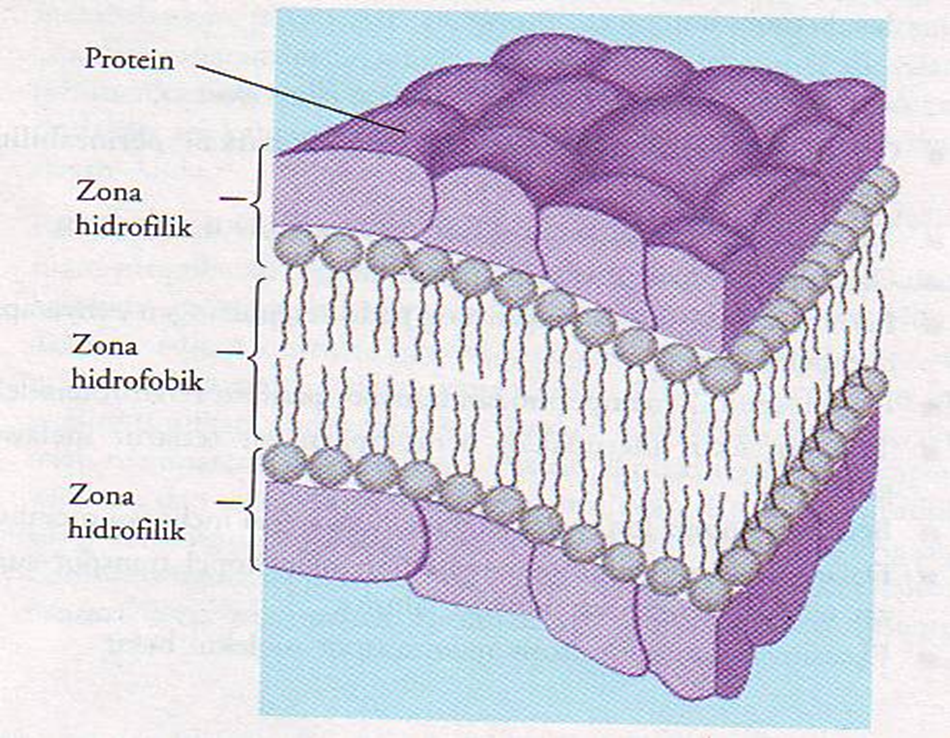 Membran sel terdiri dari protein dan molekul lain yang tertanam dalam matrik fluida bilayer lipid  model mozaik fluida
FLUID- karena phospholipid dan protein dapat bergerak bebas dalam lapisan seakan-akan spt cairan.
MOSAIC- karena pola yang dihasilkan oleh protein tersebar saat membran dilihat dari atas.
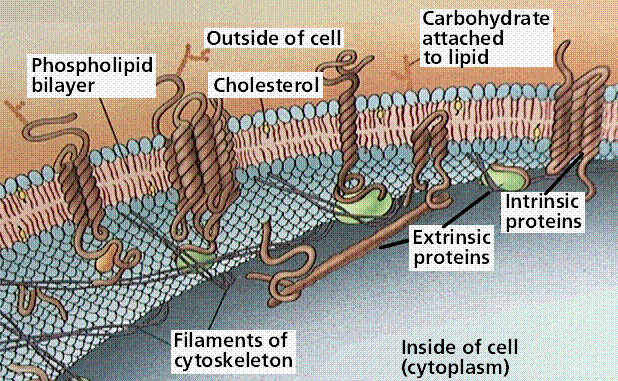 Fosfolipid Bilayer
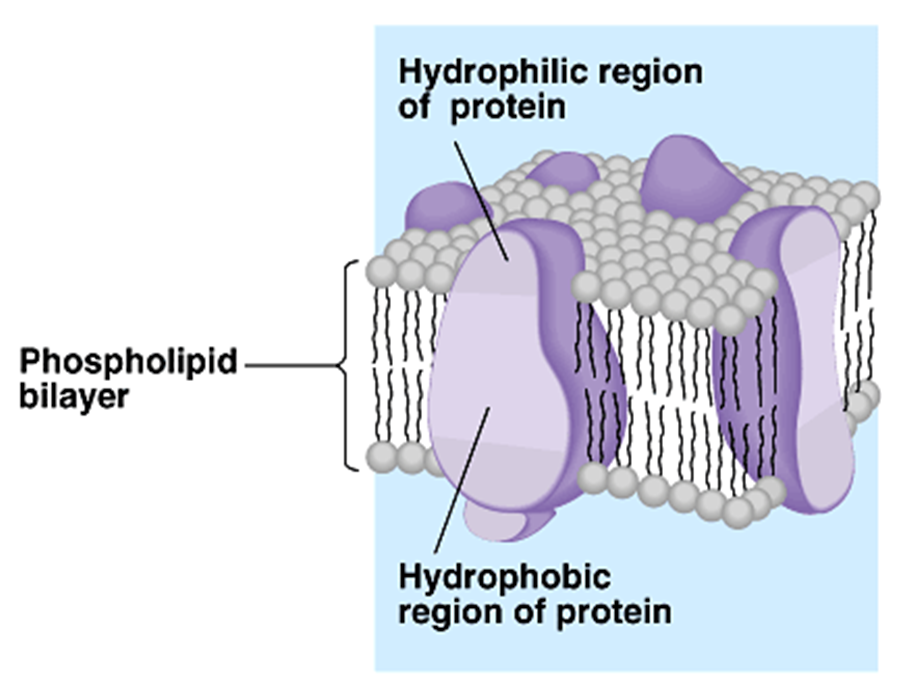 Bagian luar (kepala)  hidrofilik
Bagian dalam (ekor)  hidrofobik
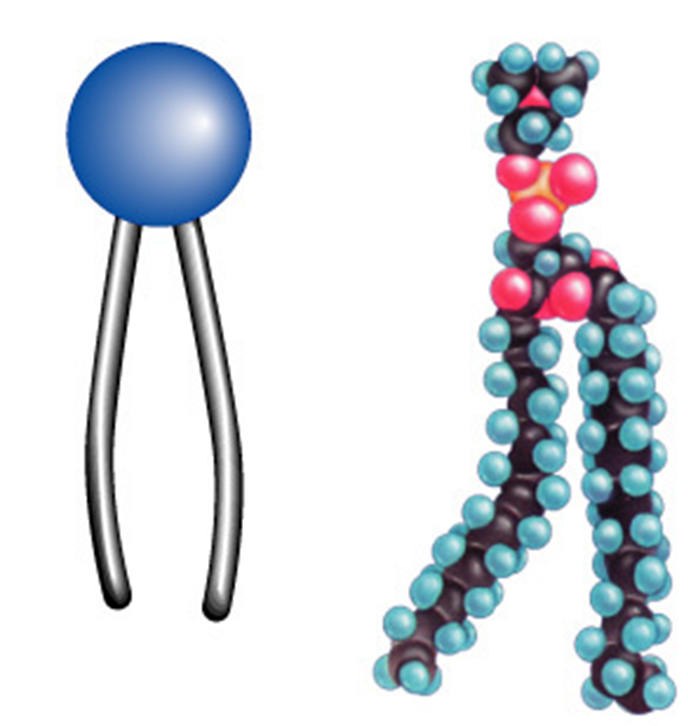 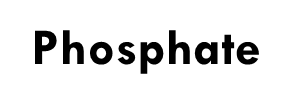 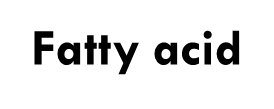 Protein Membran
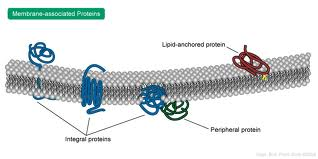 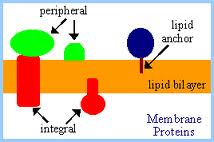 Permeabilitas Membran
Ekor yang hidrofobik pd sebelah dlm membran menunjukkan sifat permeabilitas yg selektif thd berbagai molekul
Sifat : Permeable & impermeable
Sistem Transport Pada Membran
Transport molekul dari dan ke dalam sel melalui membran bertujuan untuk:
Memasukkan komponen nutrien yang penting untuk metabolisme sel
 Membuang produk limbah metabolisme sel
Mengatur konsentrasi ion intraseluler
Protein membran memegang peranan penting dalam transport molekul pada sel
 15 – 30 % protein pada sel adalah protein transport
Transport pada membran yang diperantarai oleh protein membran bersifat :
♦ pasif, 
   - karena adanya perbedaan konsentrasi molekul di   
      dalam dan di luar sel (konsentrasi gradient)
   -  melewati protein kanal atau protein “carrier”
♦ aktif, 
   - karena adanya aktifitas “memompa” molekul-molekul  
      yang mempunyai perbedaan sifat elektrokimia 
      (electrochemical gradient) oleh protein “carrier”.
   - menggunakan energi, seperti ATP
Passive transport
Active transport
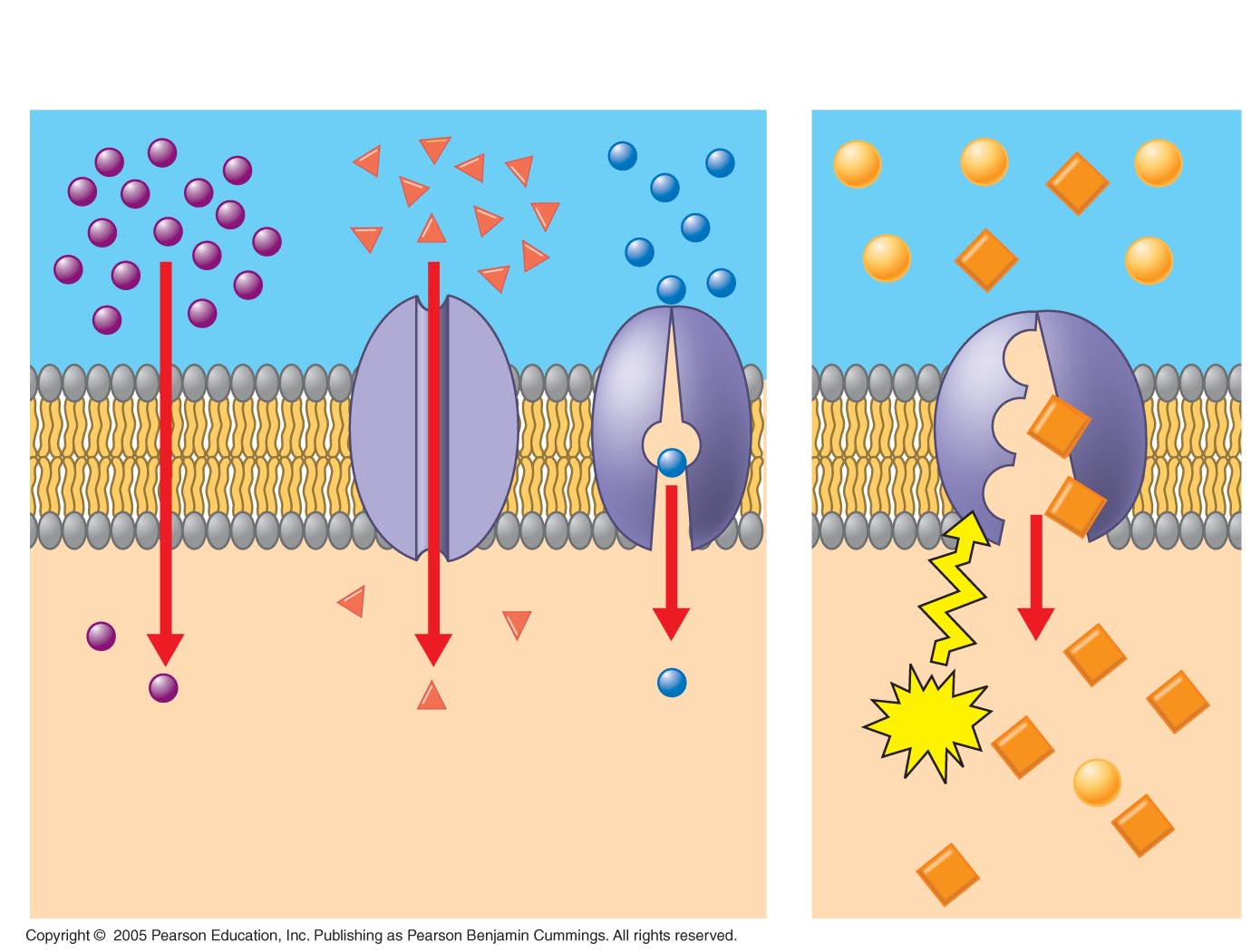 ATP
Facilitated diffusion
Diffusion
Simple Diffusion
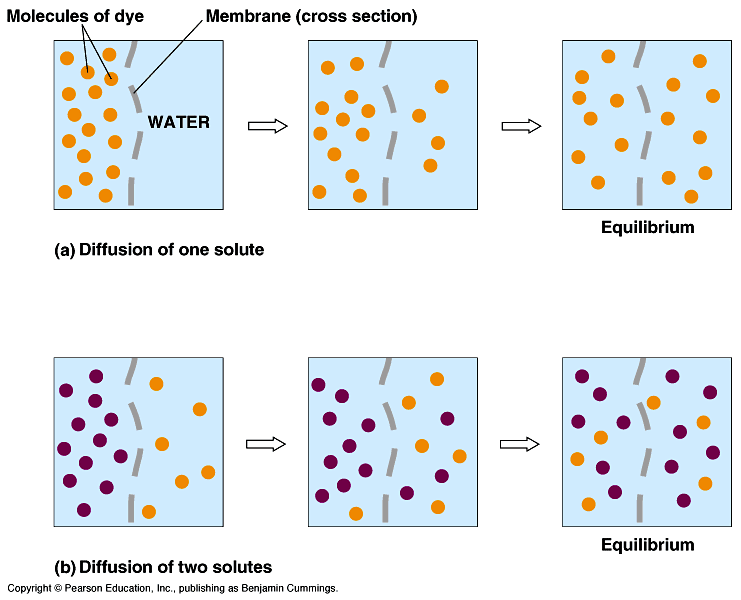 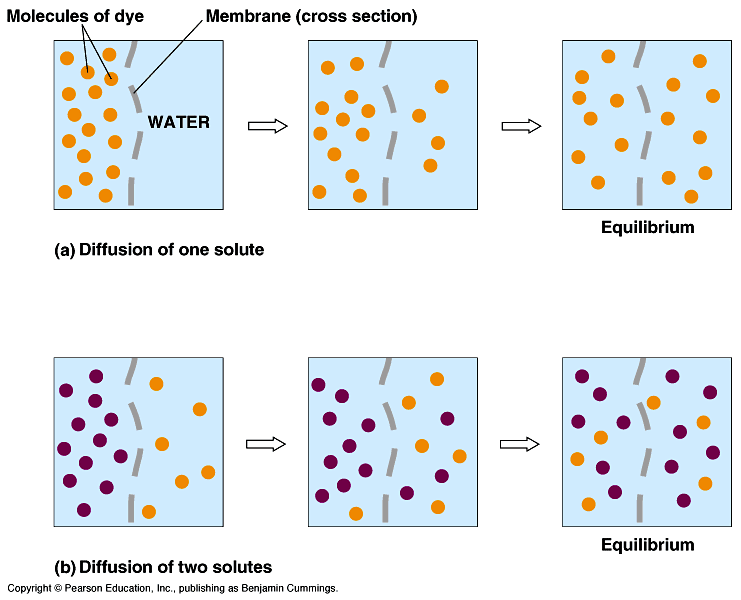 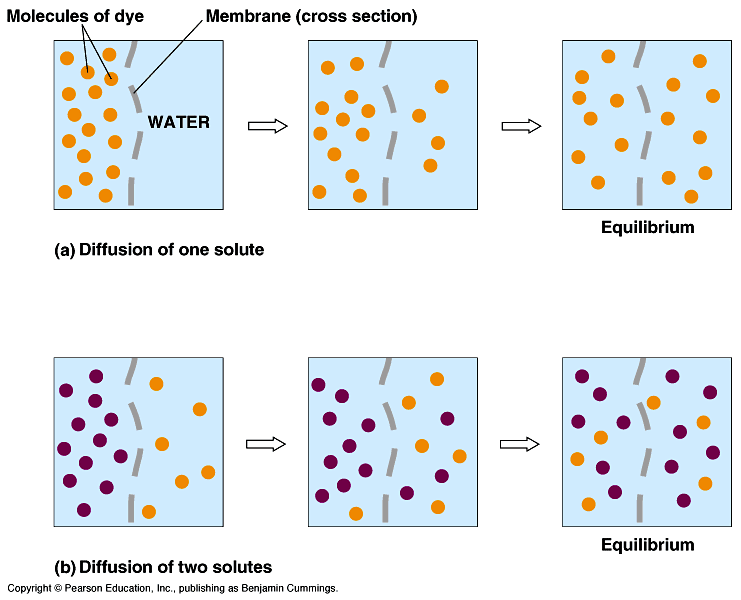 Pergerakan zat terlarut dari konsentrasi tinggi ke konsentrasi rendah

Transpor pasif : tidak memerlukan energi
Osmosis adalah diffusi air
Difusi air dari konsentrasi air tinggi ke konsentrasi air rendah

	melalui membran semipermeabel
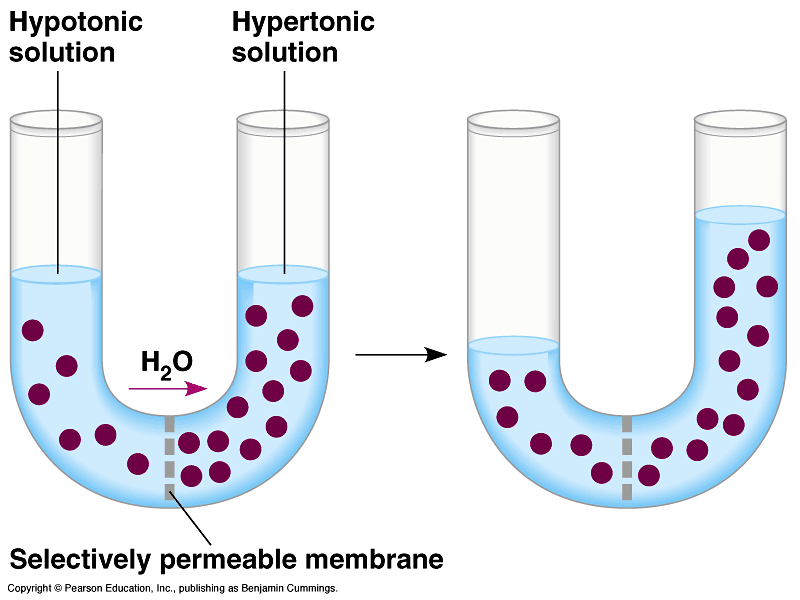 Facillitated Diffusion
contoh : transport glukosa
yang memfasilitasi: 
Carrier protein  protein transporter
Channel protein  membentuk kanal hidrofilik
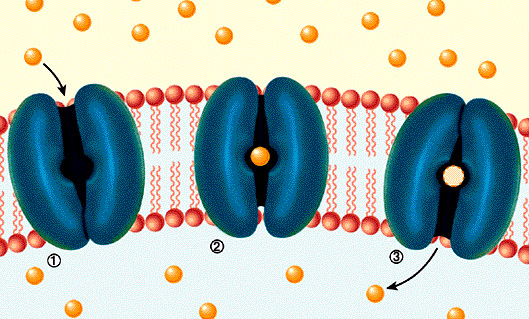 low
high
Transpor Aktif
- Molekul-molekul dapat bergerak  melawan gradien konsentrasi
Memerlukan energi (ATP)
Dpt dirangkai oleh proses transport lain (transport aktif sekunder)
Protein membran yg terlbat  protein pump
Kadang perlu protein transport
conformational change
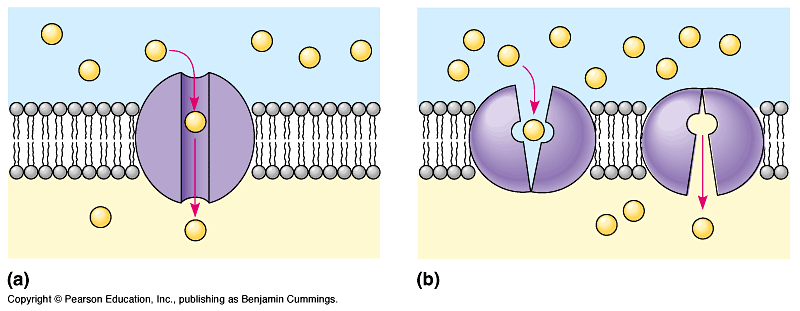 ATP
3 jenis transport aktif dari protein membran:
   1. Tranfer molekul melalui ikatan dengan protein carrier (“couple carrier”)
   2. Sistem pemompaan yang menggunakan ATP (“ATP-driven pump”)
   3. Sistem pemompaan yang menggunakan sinar (“light-driven pump”)
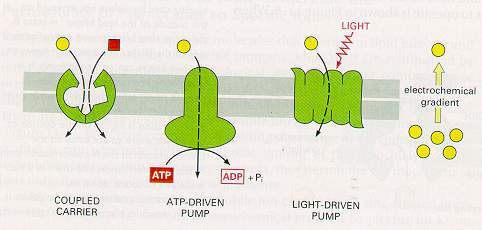 ■ ada 3 tipe transport yang diperantarai oleh protein “carrier”:
 
   1. Uniport
      Transport sederhana suatu molekul dari sisi membran yang               
      satu ke sisi yang lain.
   2. Simport
      Tranfer suatu molekul tergantung dari molekul yang lain dalam       
      arah yang sama
  3. Antiport
      Tranfer suatu molekul tergantung dari molekul yang lain 
     dengan arah yang saling berbeda
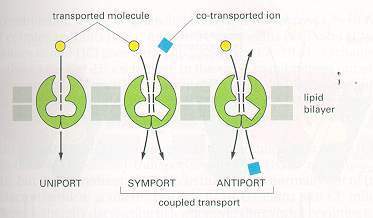 Endocytosis
Proses pengambilan material dr luar sel
Tahapan: membran mengalami invaginasi  membentuk kantong yg mliputi materi dr ekstra sel  membran membentuk vesikel  vesikel terlepas
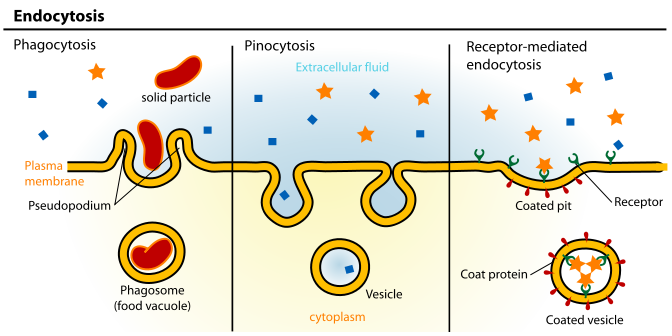 Exocytosis
Proses pengeluaran material dr vesikel sekretori/granul ke luar sel
Tahapan: pendekatan vesikel pd membran sel  fusi membran  membran sel pecah  isi vesikel dikeluarkan ke luar sel
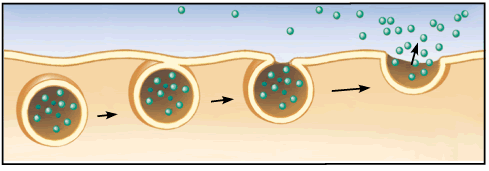 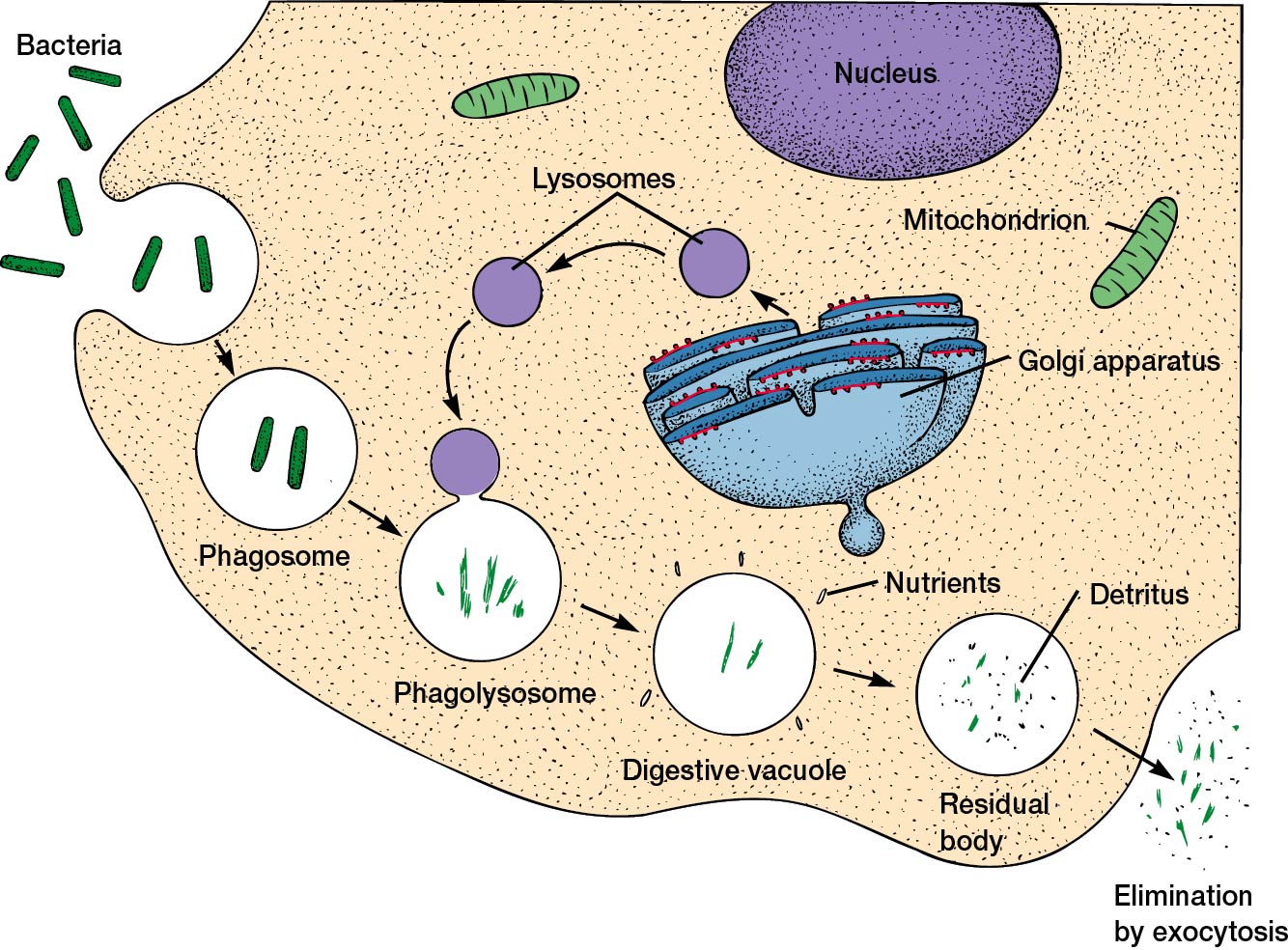 Thank You